Outils et accompagnements que pourrait proposer Atmo Normandie en complément des acteurs institutionnels
Thème : la surveillance de la qualité de l’air dans les établissements recevant du public
Marta DOMINIK-SEGUE
16/02/2018
1
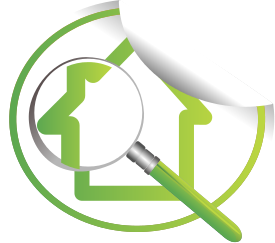 Accompagnement
Sensibilisation & formations
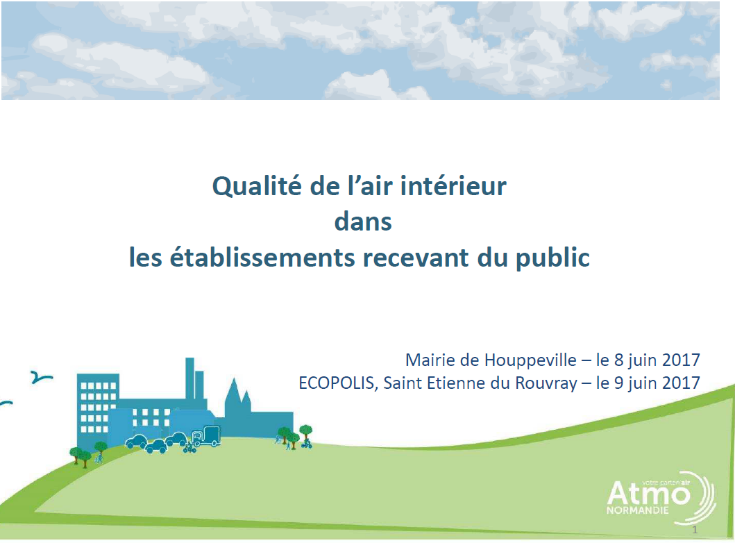 2
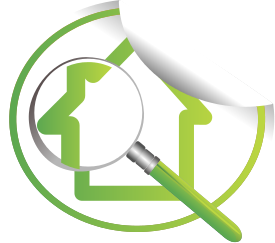 Accompagnement
Expertise et analyse des données, des résultats de mesures, mesures le cas échéant
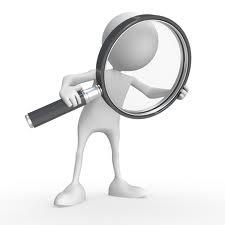 3
Accompagnement
Prêt des appareils de mesures / vérification
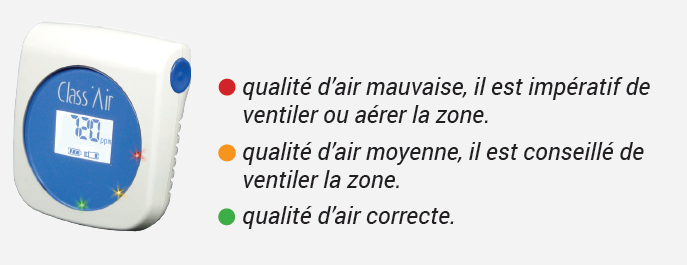 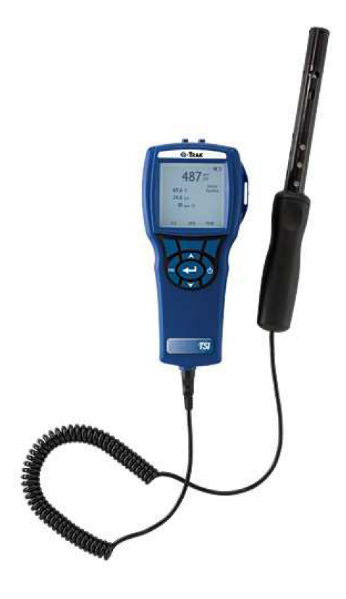 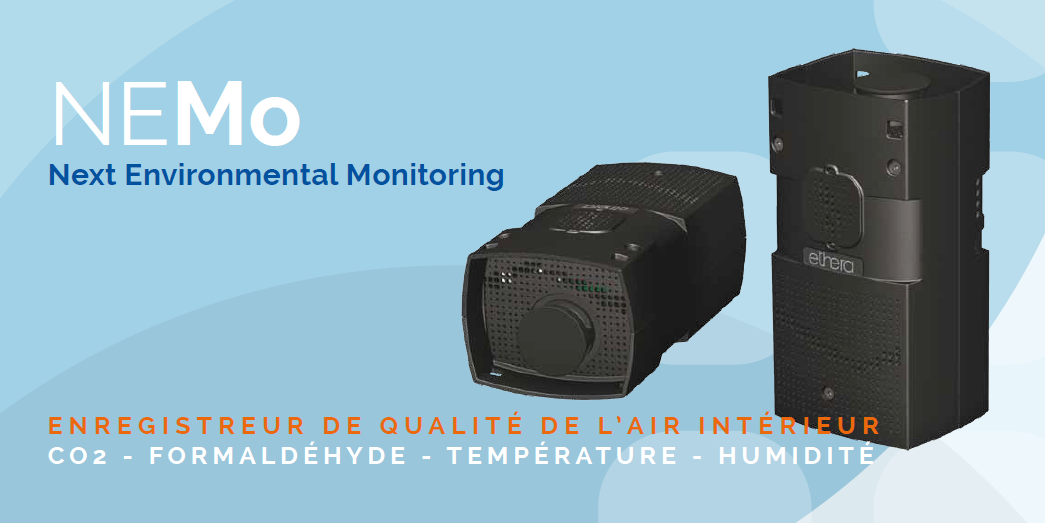 4
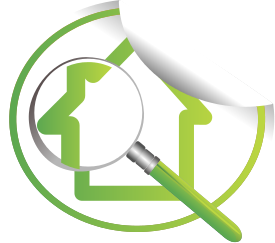 Accompagnement
Mise à disposition des kits de mesures  formation à leur utilisation
Dans le but de lancer une démarche d’autodiagnostic
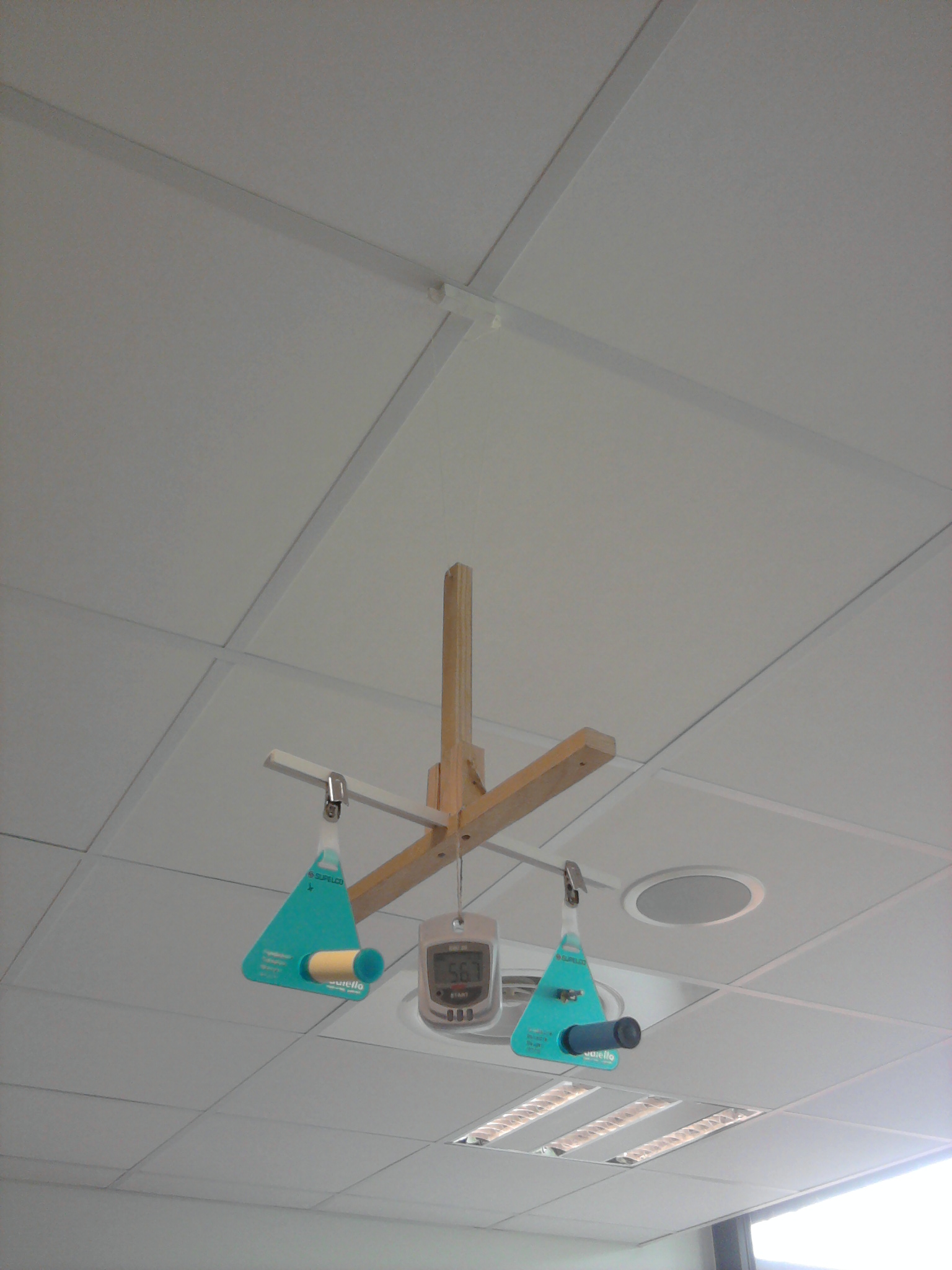 5
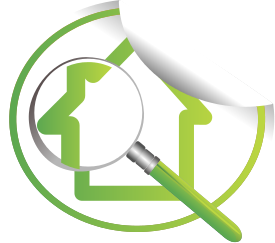 Accompagnement
Création d’une base de données des mesures
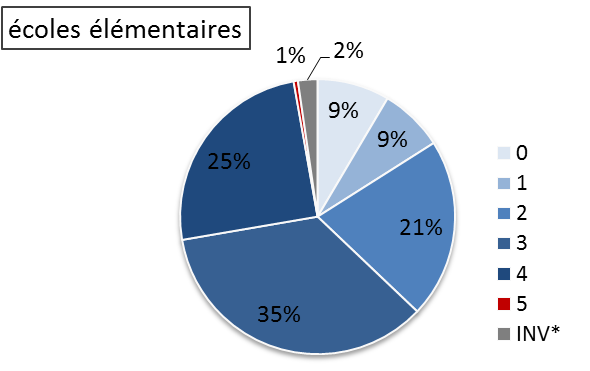 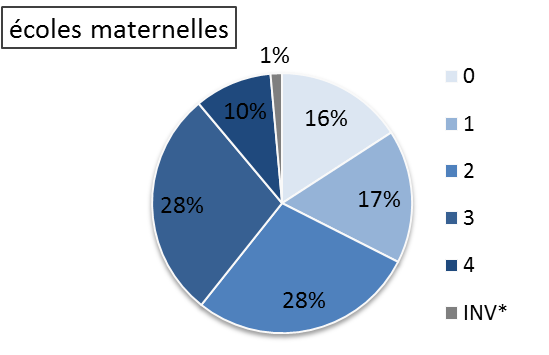 Répartition des indices de confinement à l'échelle nationale (campagne pilote 2009-2011)
6
Accompagnement 
Grilles d’autodiagnostic
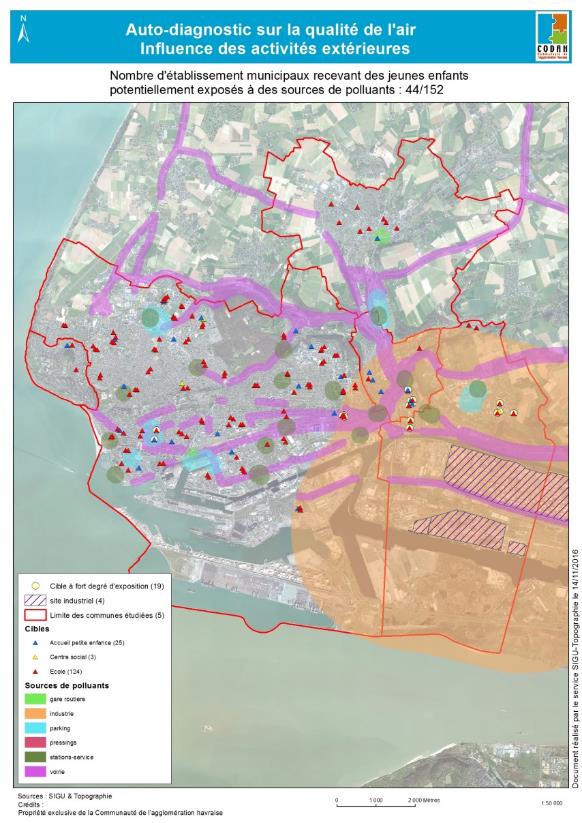 Mise à disposition des cartes/des données nécessaires pour répondre à une partie du questionnaire sur l’organisation du site  sources potentielles dans l’environnement proche de l’établissement
Les sources extérieures de benzène (exemple de la ville du Havre)
7
Accompagnement
Valorisation des retours d’expérience des communes
Via les supports de communication : présentations/films/réunions d’échange
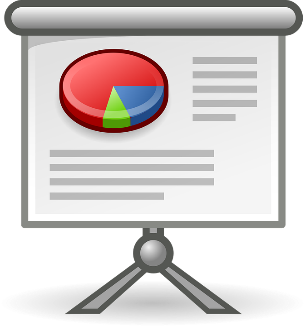 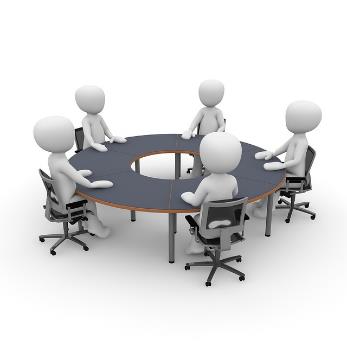 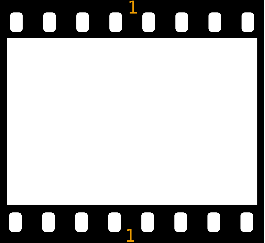 QAI:
Bonnes pratiques
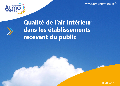 8
Accompagnement
Espace documentaire dédié (bibliographie, REX, ppt, films, FAQ)
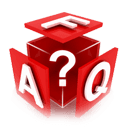 9
Outils informatisés
Quel besoin ?
Quelle dimension ?
Quels objectifs ?
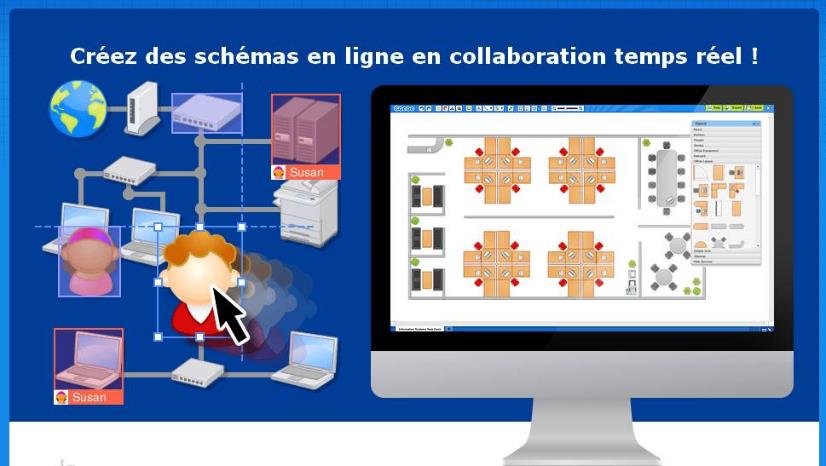 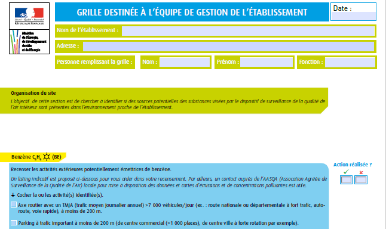 Espace collaboratif ?
10
Merci de votre attention
15/02/2018
11